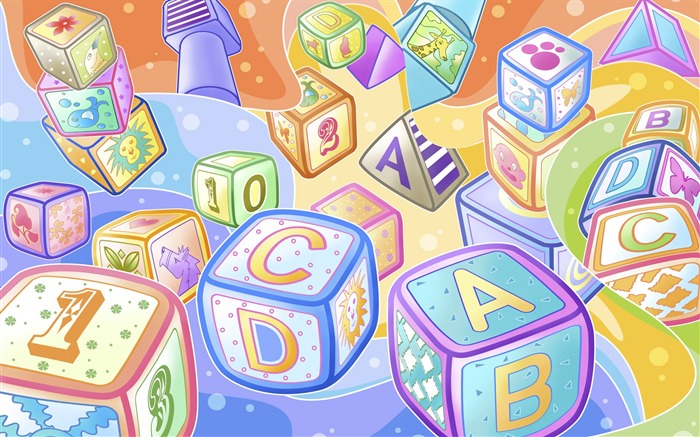 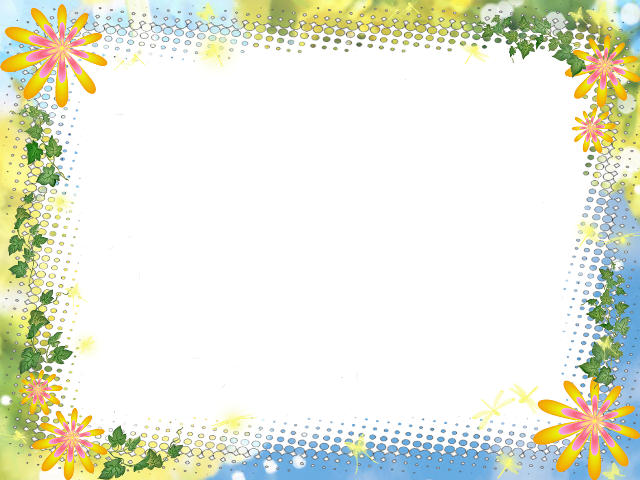 Звук [э],
Буква Э
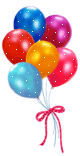 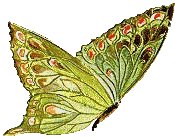 Отгадай загадки:
Красить ли в зелёный цвет 
   Яйца в гнёздах, или нет? 
   Поболтать на эту тему 
   Очень любит страус ...
                                          (эму)
Знают взрослые и дети:
 Нет лучше сладости на свете.
 Очень любят все его,
 Конечно, это...
                               (эскимо)
Мы хотели ехать прямо, 
Посреди дороги - яма, 
И дорожный оператор 
Шлёт нам в помощь...
                         (экскаватор)
Какой звук повторяется в словах:
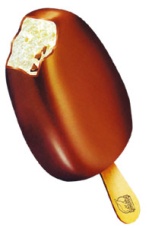 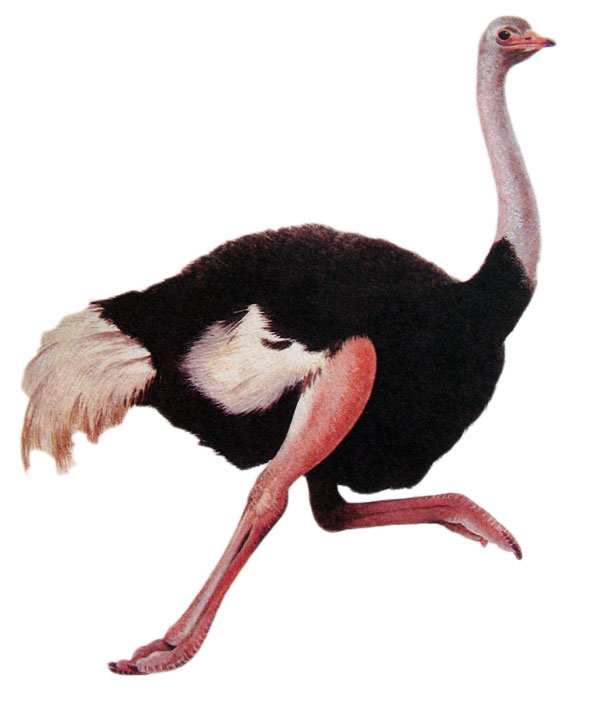 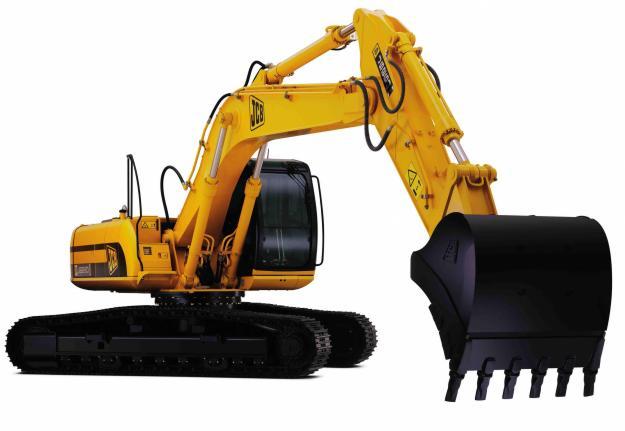 Характеристика звука [Э]:
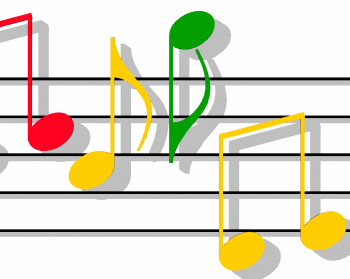 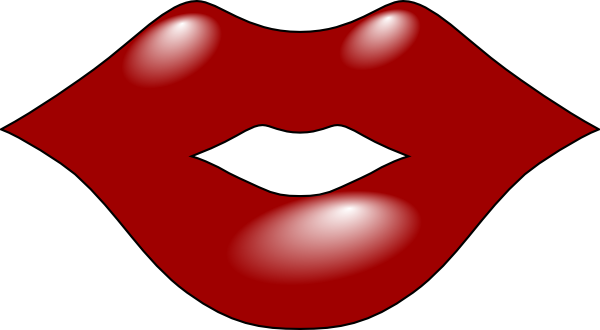 Голос свободно выходит через рот, не встречает на своём пути преград, значит, звук [э] – гласный.
Звук [Э] обозначаем
Где находится звук [Э]
      (в начале, в середине или в конце слова?)
                           Раскрась соответствующий квадрат
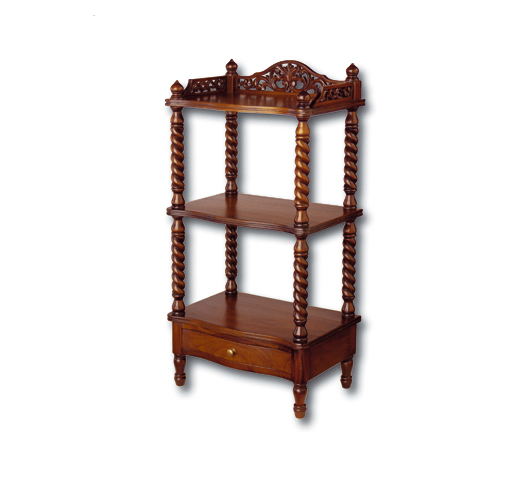 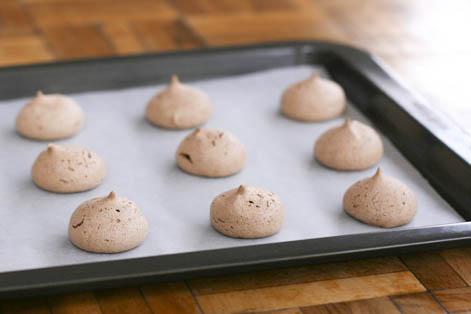 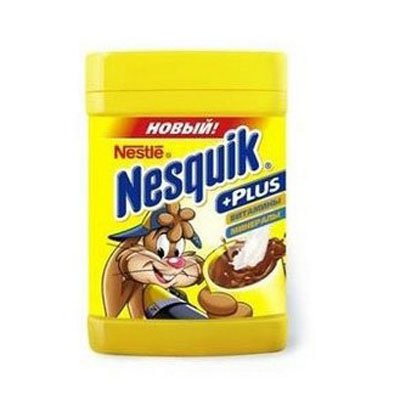 Этажерка, безе, «Несквик».
Выполни звуковой анализ слов:
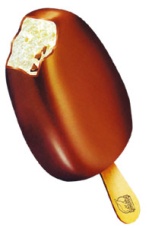 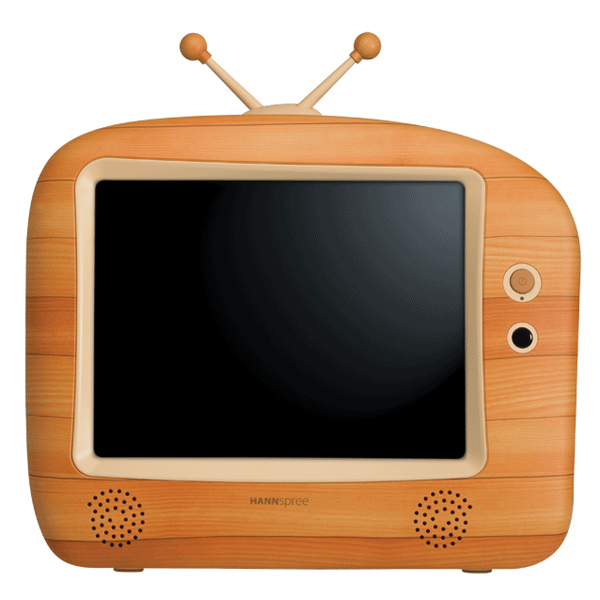 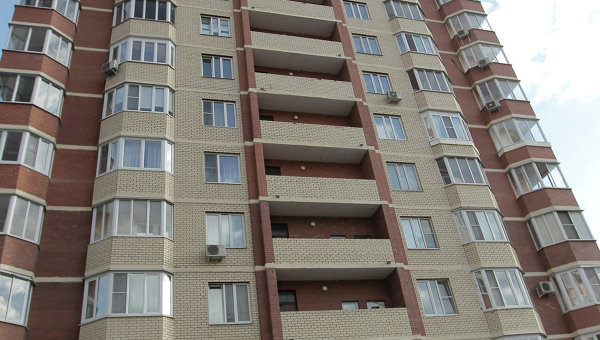 Экран, этажи, эскимо.
Звук [э] обозначается буквой Э
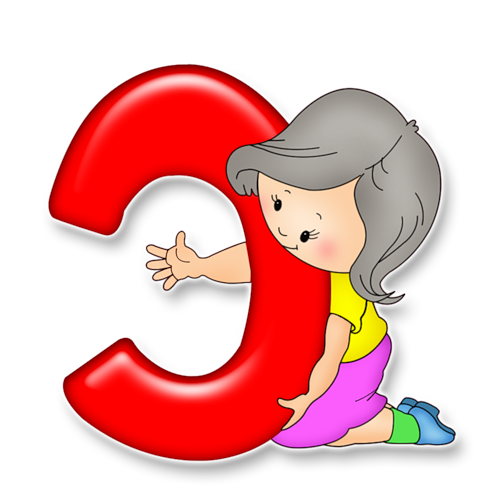 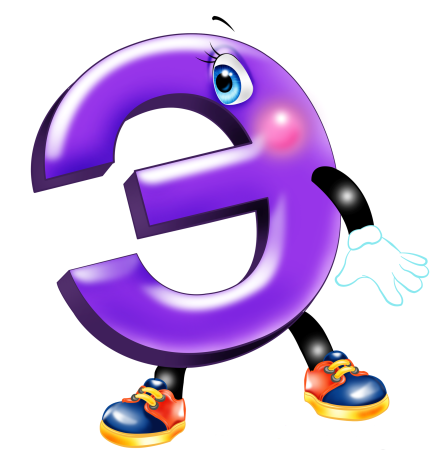 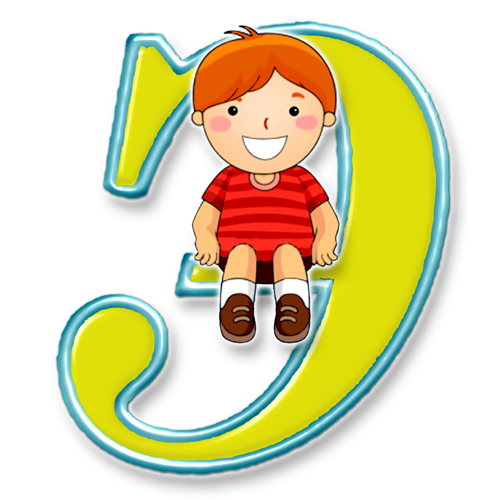 Из скольки элементов состоит?
Какие это элементы?
На что похожа буква Э?
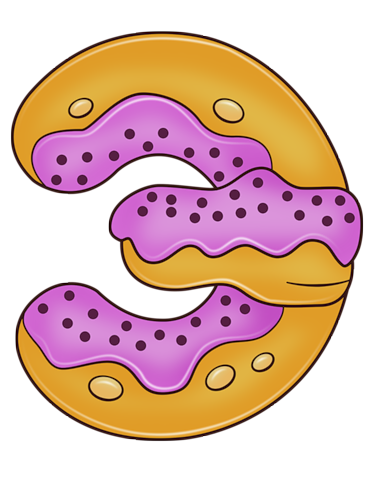 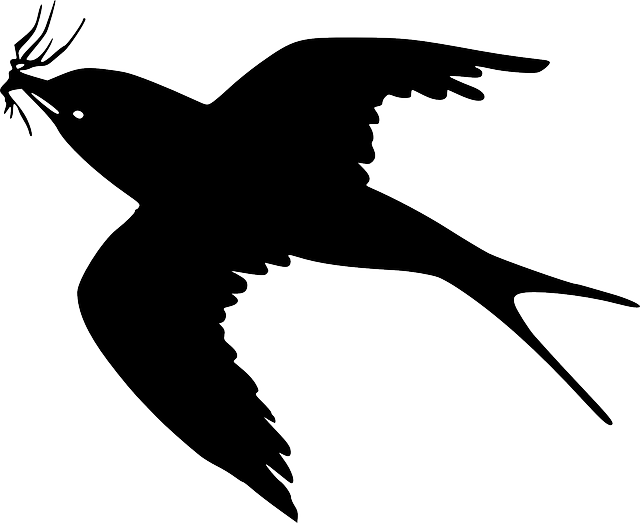 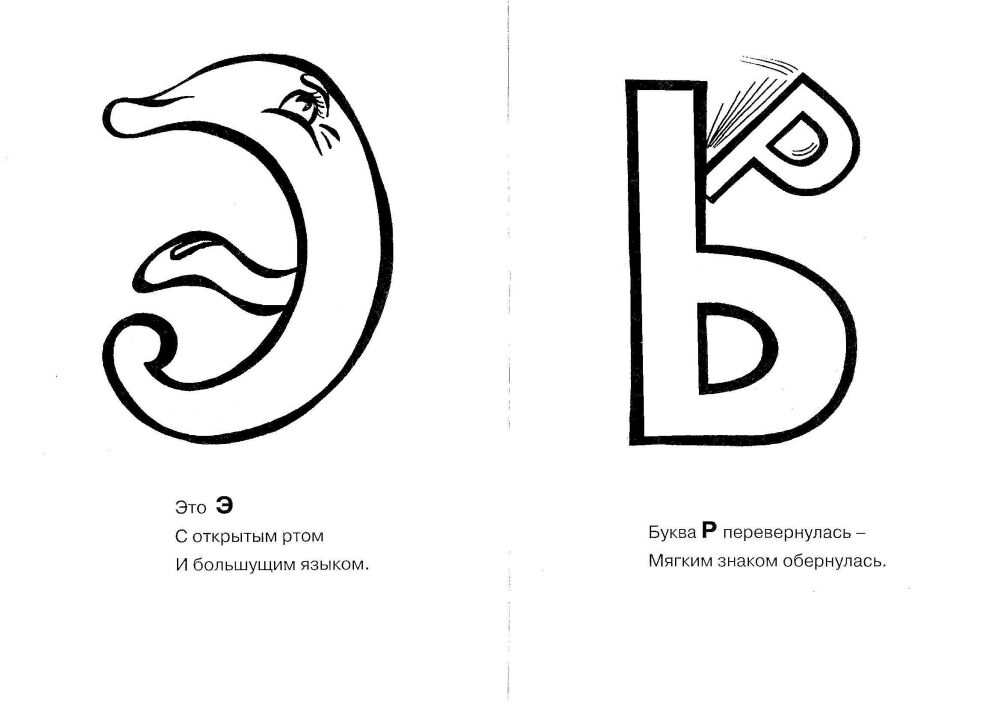 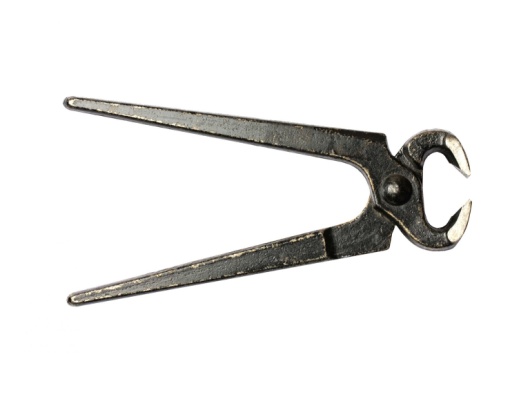 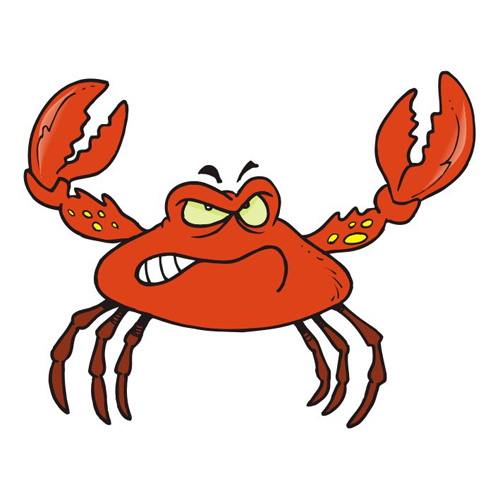 Буква Э с открытым ртом
И большущим языком.
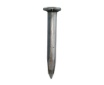 Над лугами в синеве
Пролетает буква Э.
Это ласточка весной
Возвращается домой.
Буква Э — как ни взгляни –Увидишь клещи и клешни.
Выучи стих про букву Э.
Задание. Выложи букву Э из шнурочков,
      природного материала,
        пластилина, пуговиц (сфотографируй)
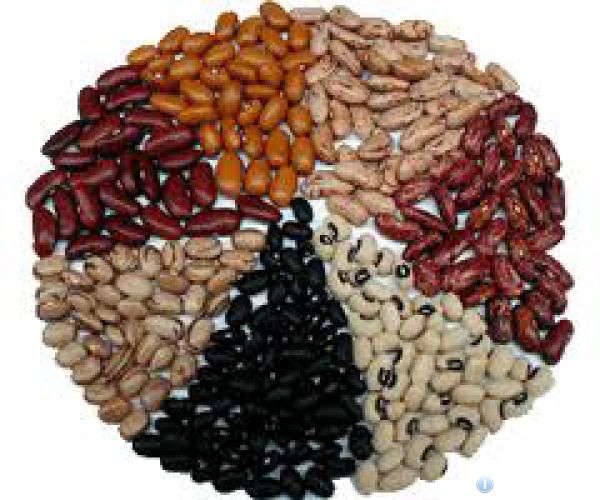 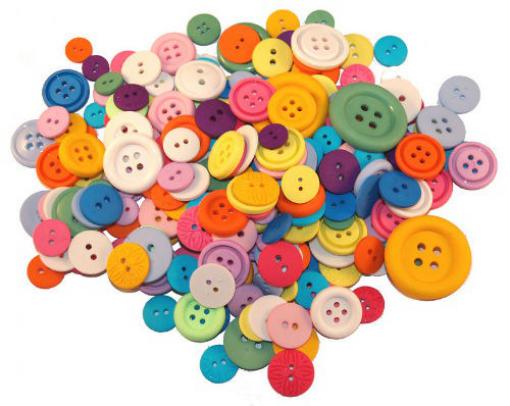 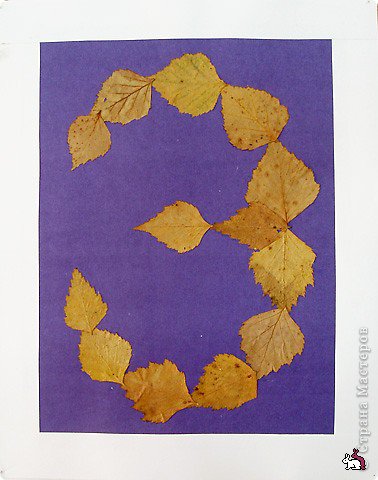 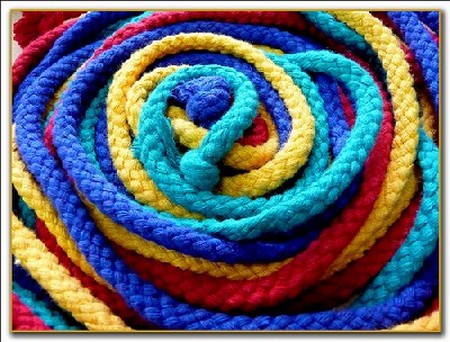 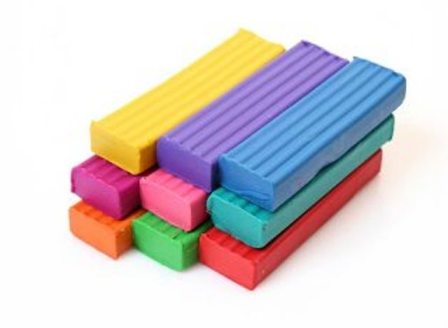 Напиши букву Э
Э
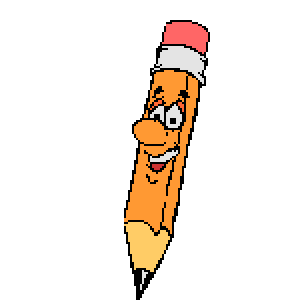 Назови слова, которые начинаются на букву Э
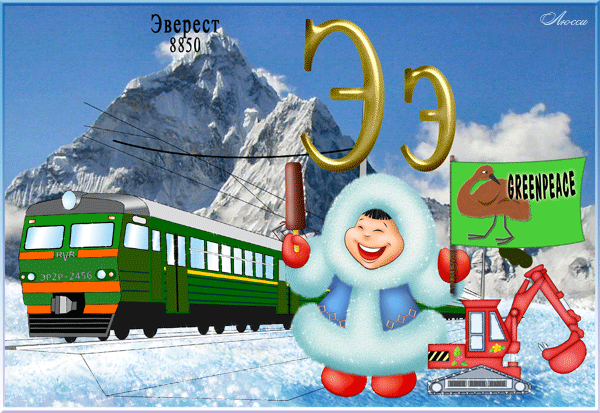 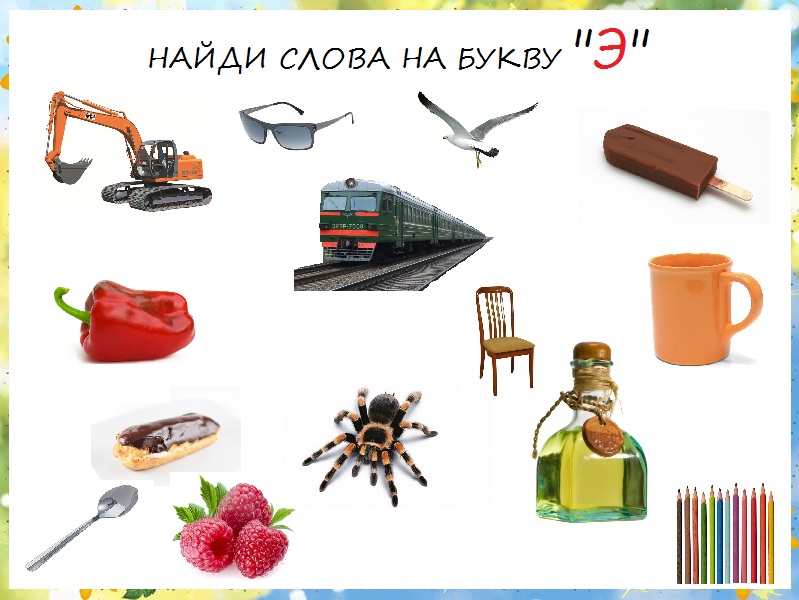 Прочитай и покажи:

э-та-жи
э-та-жер-ка
эс-ки-мо
эс-ки-мос
эк-ва-тор
эс-ка-ла-тор
экс-ка-ва-тор
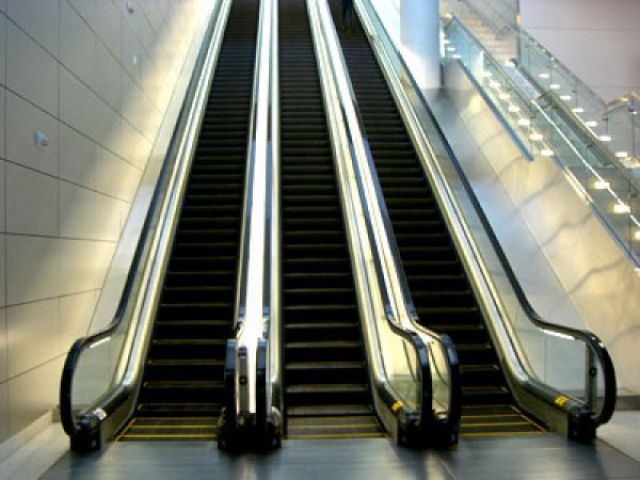 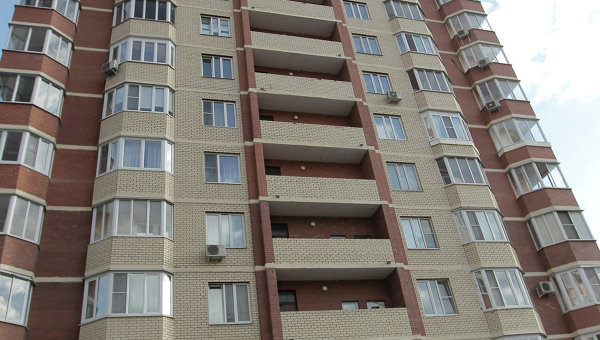 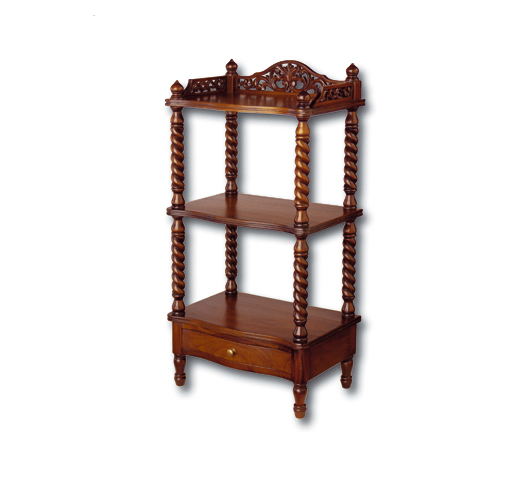 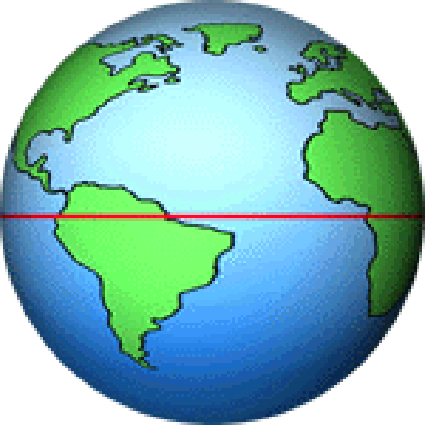 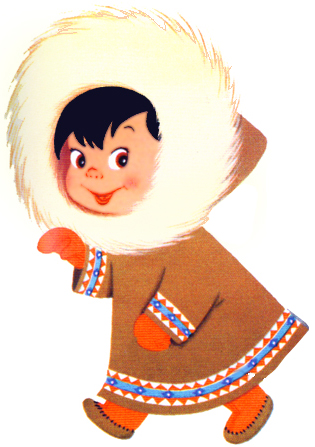 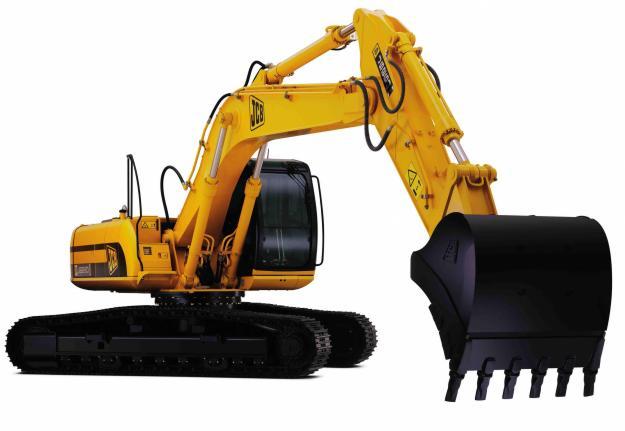 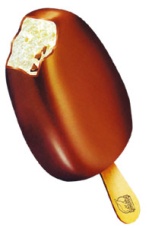